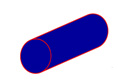 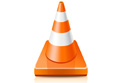 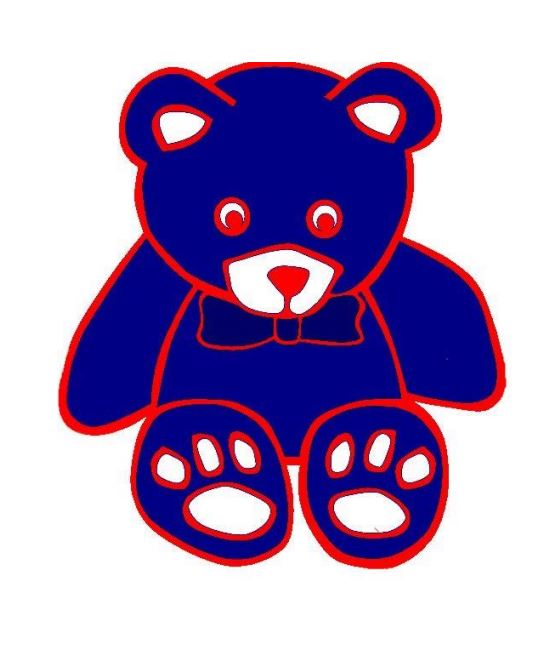 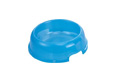 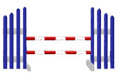 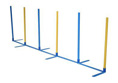 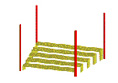 Rallylydighet 1.1.2023 
 Skilt for banebygging
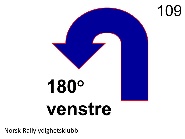 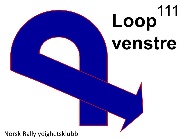 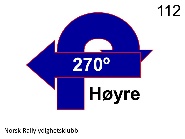 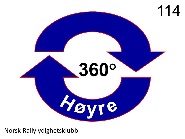 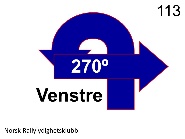 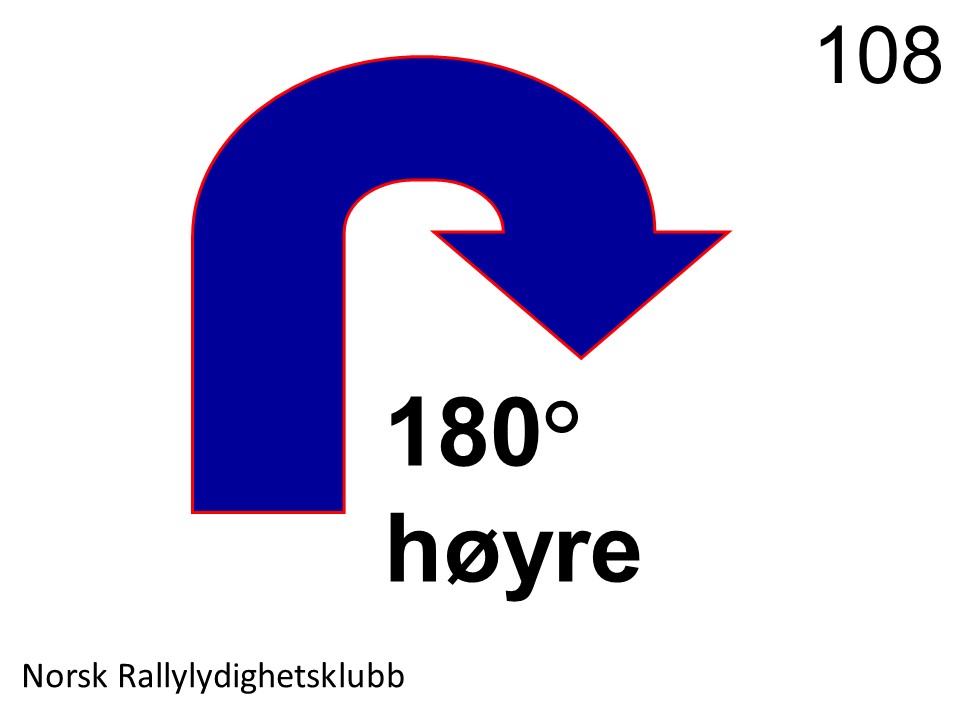 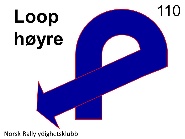 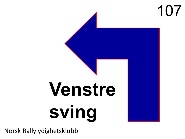 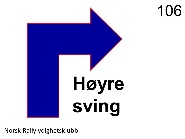 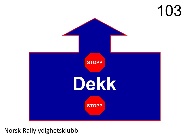 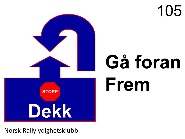 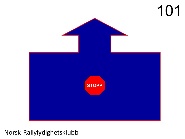 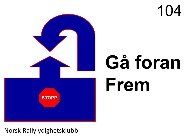 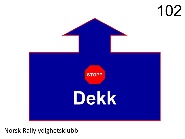 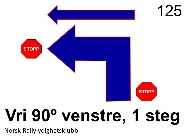 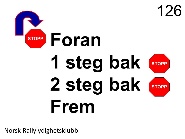 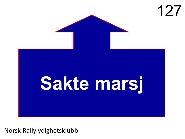 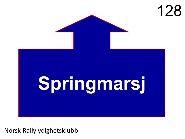 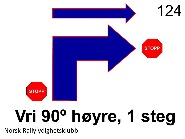 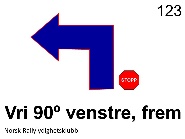 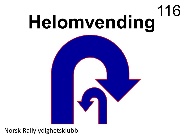 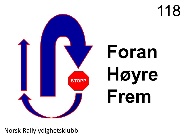 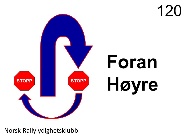 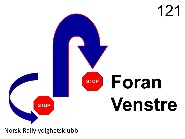 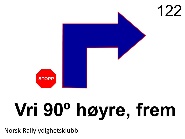 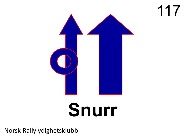 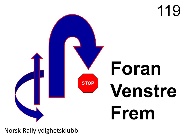 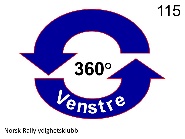 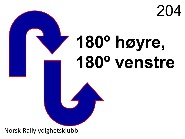 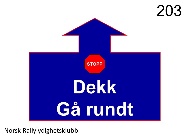 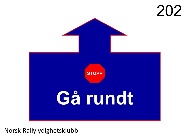 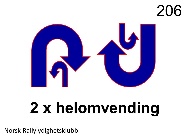 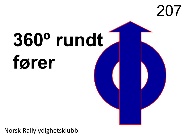 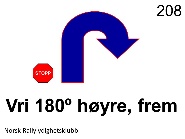 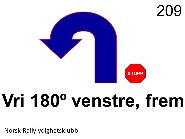 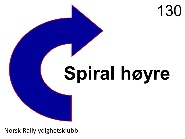 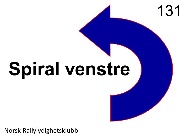 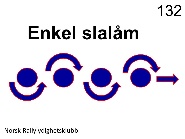 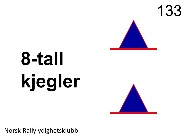 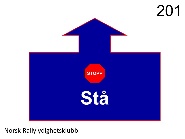 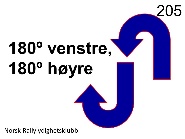 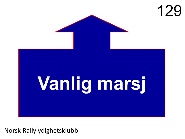 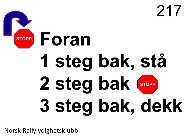 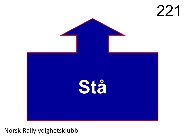 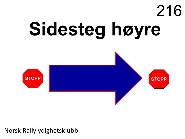 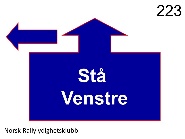 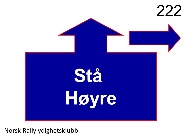 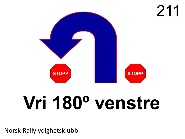 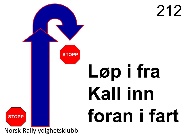 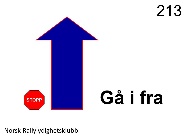 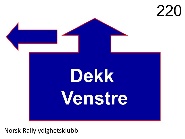 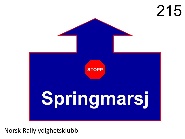 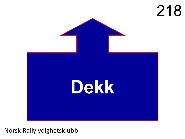 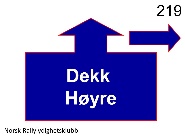 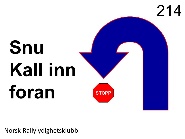 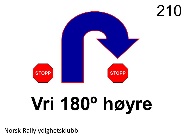 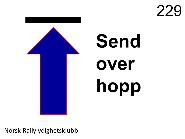 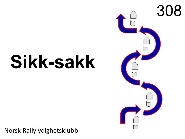 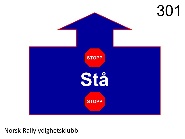 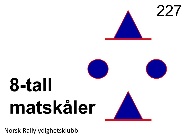 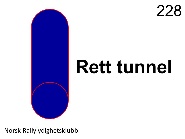 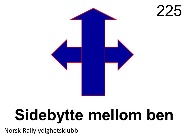 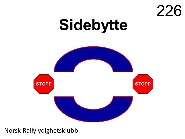 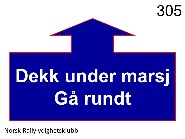 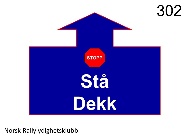 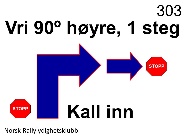 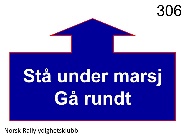 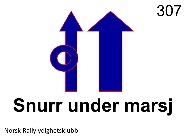 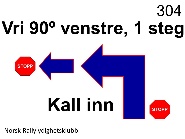 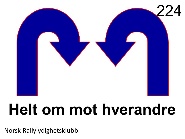 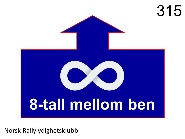 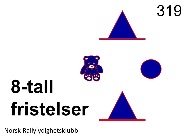 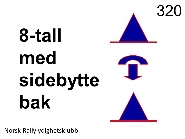 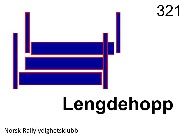 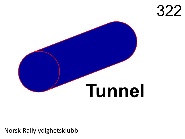 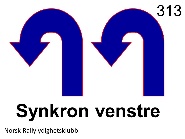 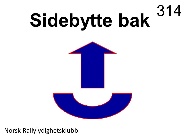 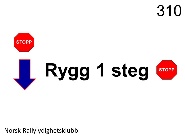 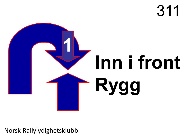 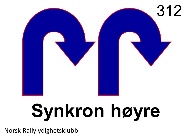 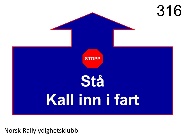 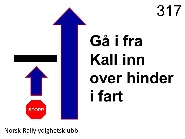 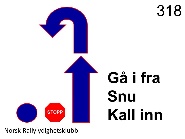 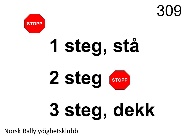 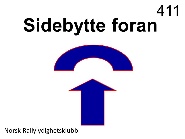 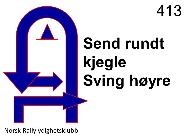 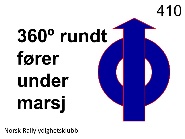 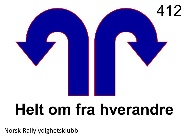 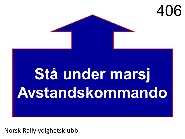 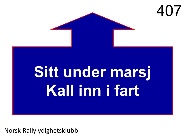 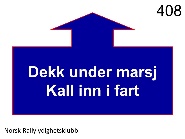 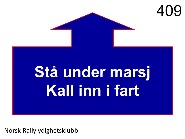 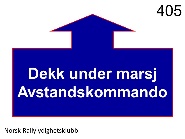 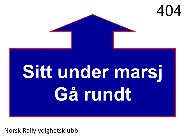 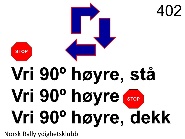 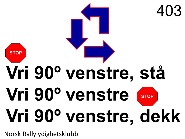 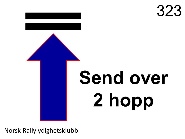 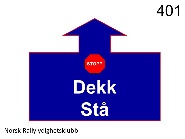 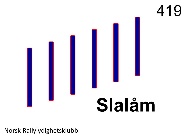 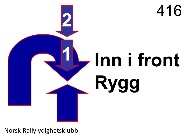 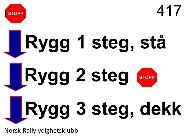 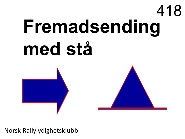 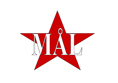 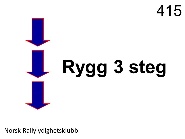 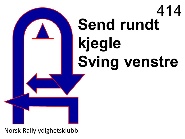 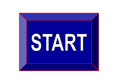 Laget av Ghita Fossum
Rallylydighet 1.1.2023 
 Skilt for banebygging
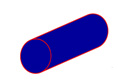 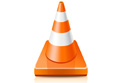 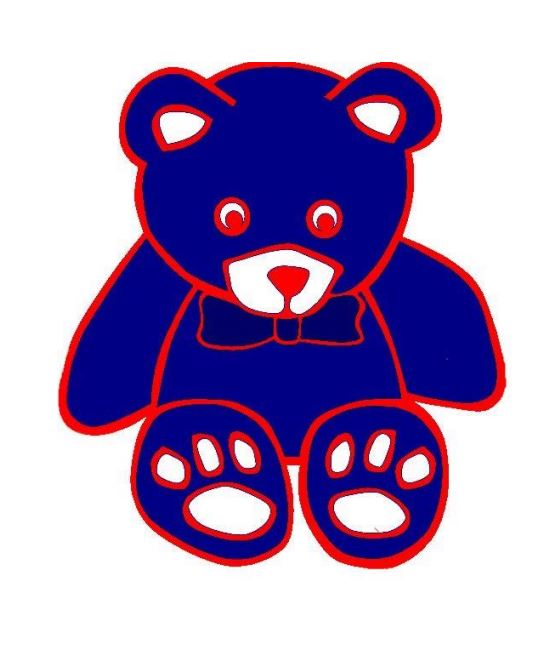 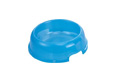 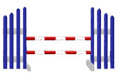 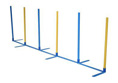 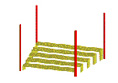 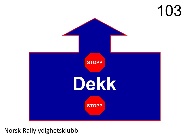 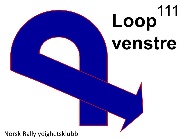 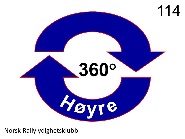 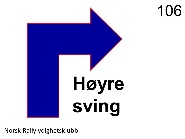 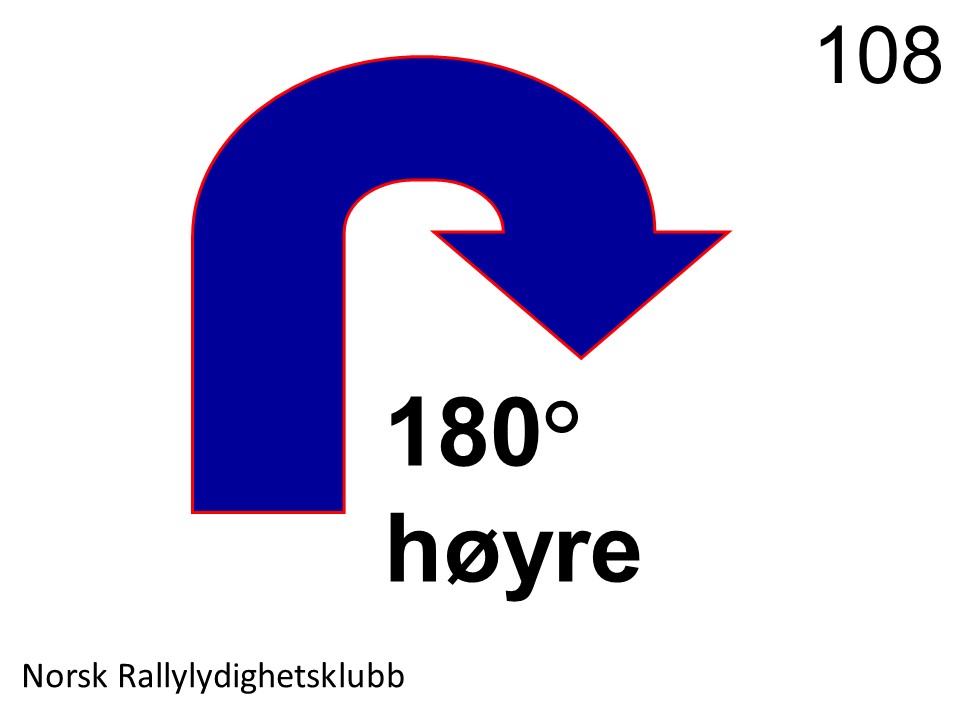 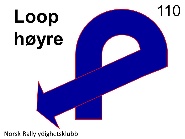 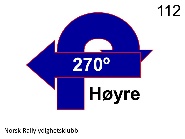 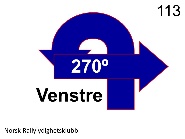 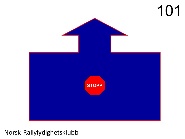 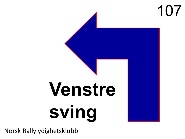 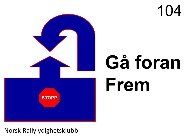 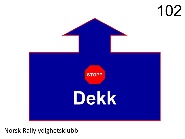 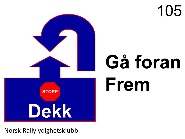 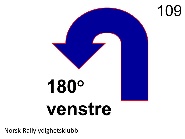 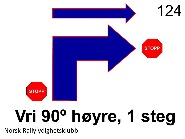 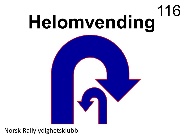 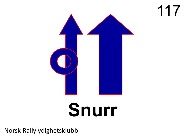 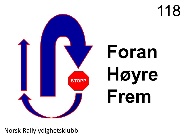 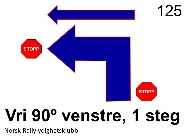 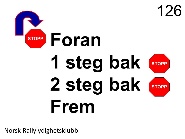 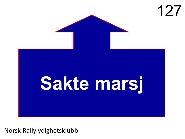 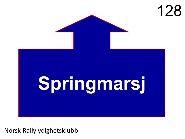 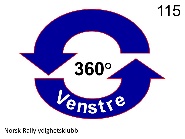 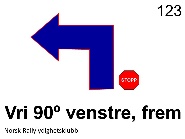 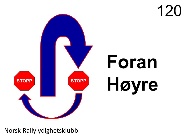 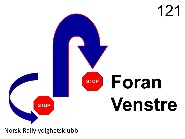 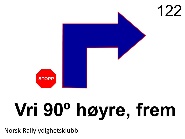 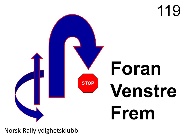 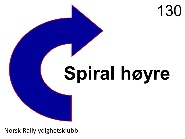 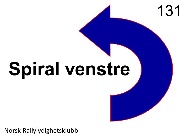 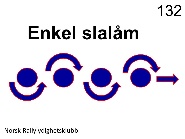 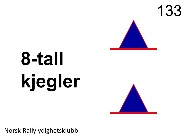 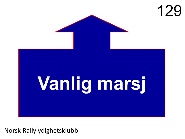 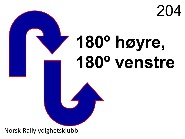 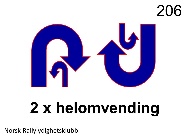 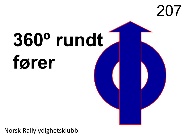 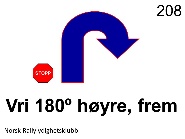 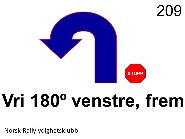 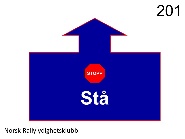 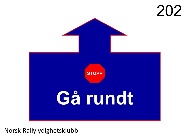 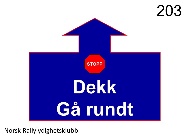 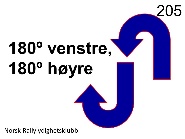 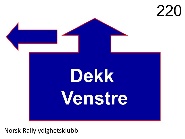 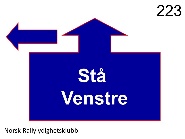 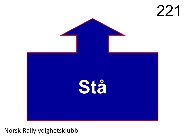 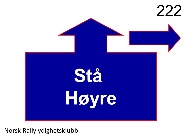 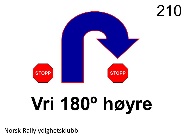 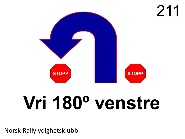 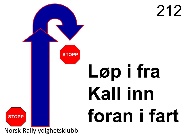 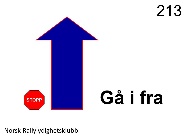 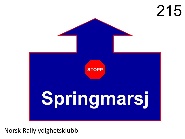 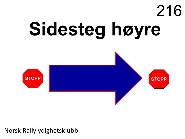 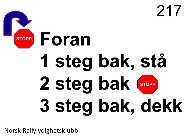 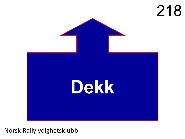 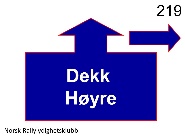 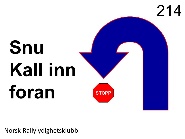 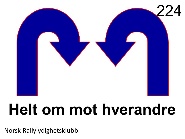 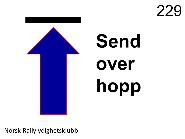 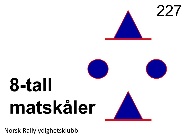 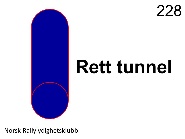 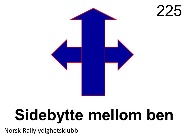 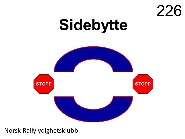 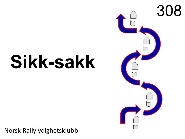 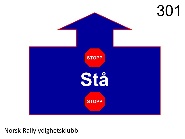 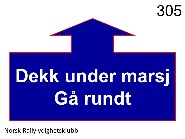 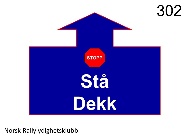 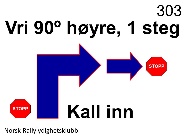 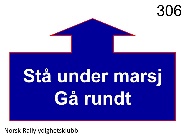 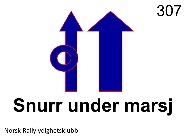 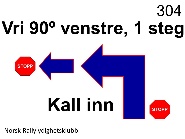 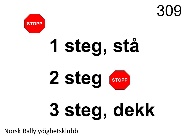 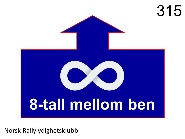 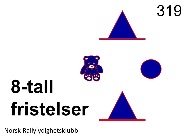 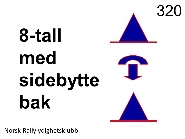 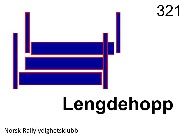 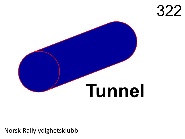 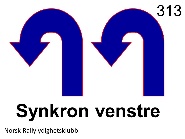 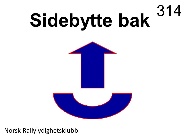 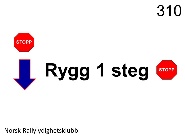 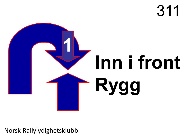 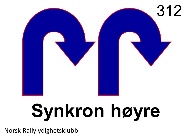 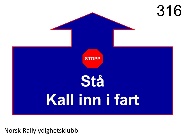 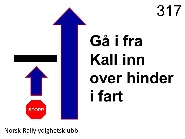 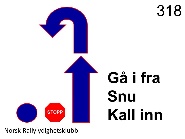 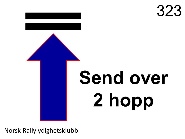 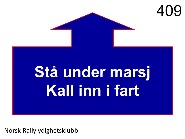 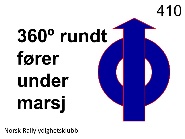 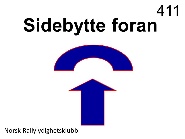 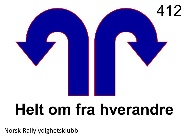 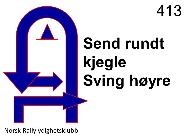 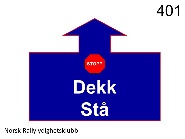 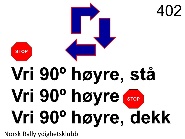 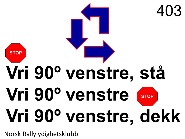 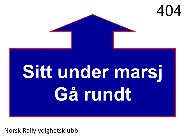 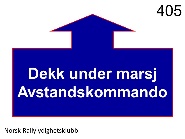 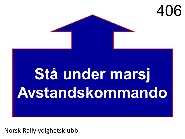 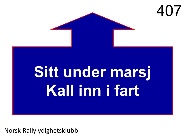 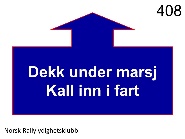 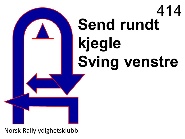 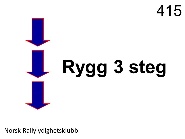 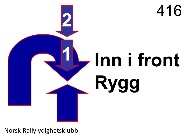 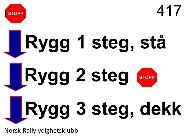 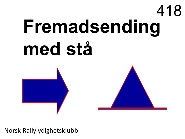 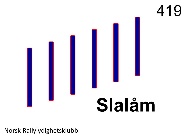 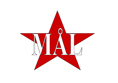 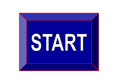 Laget av Ghita Fossum
Bane laget av:
Dato, sted;
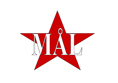 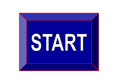